Spring Courses
CSCI 5922 – Probabilistic Models (Mozer)CSCI 7000 -- Mind Reading Machines (Sidney D’Mello)CSCI 7000 – Human Centered Machine Learning (Chenhao Tan)
CSCI 5922Neural Networks and Deep Learning:Final Project Ideas
Mike Mozer
Department of Computer Science andInstitute of Cognitive ScienceUniversity of Colorado at Boulder
Denoising RNNs
Analog to denoising autoencoders
noise robustness
Why is noise in RNNs so devastating?
it amplifies over time
Denoising RNNs: Motivation
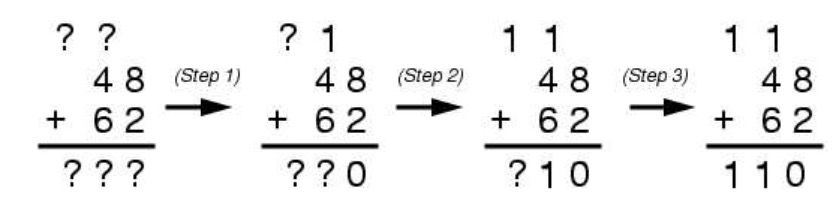 Challenge



Architecture
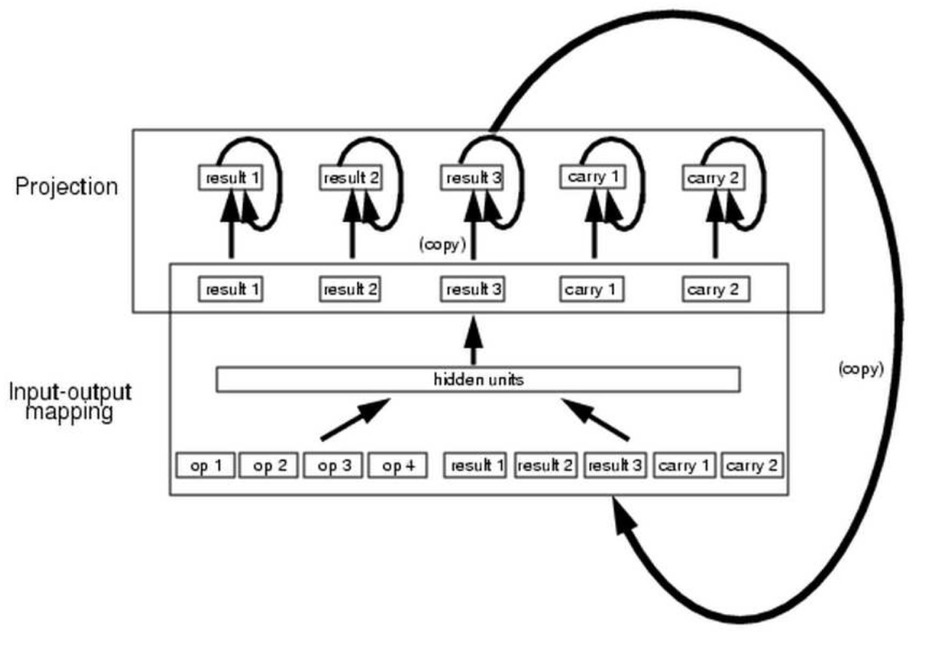 Denoising RNNs
Mapping-projection architecture
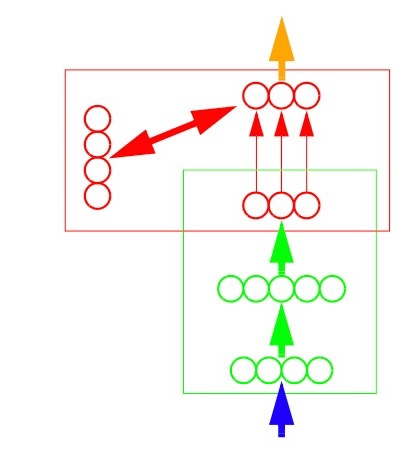 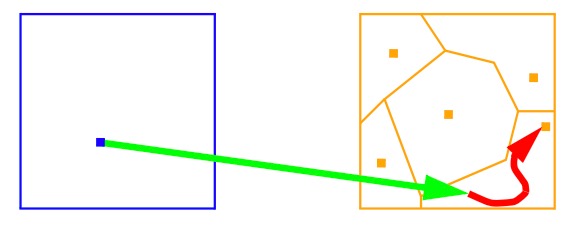 Denoising RNNs
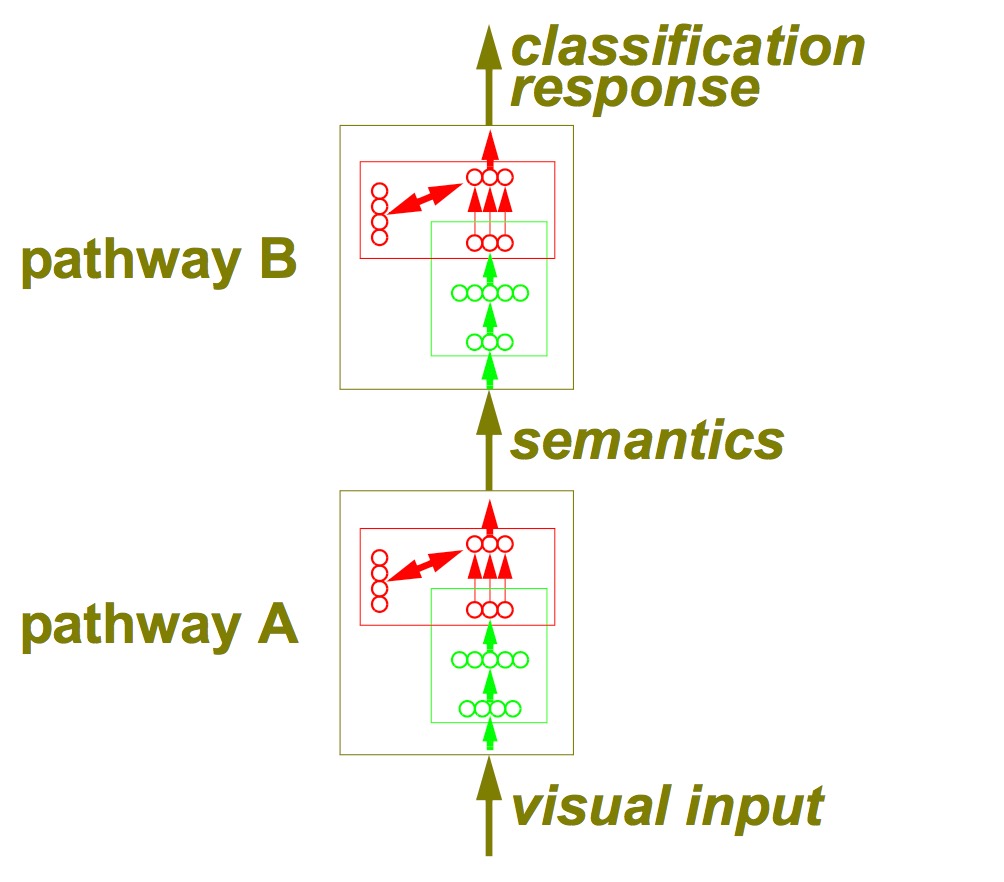 A theory of (access) consciousness
Denoising RNNs
Specific project idea
use parity network from assignment 6
add in attractor net dynamics
Denoising RNNs
within
time
step
across
time
steps
Denoising RNNs
…
…
…
…
…
Denoising RNNs
training signal
…
…
…
…
noise
…
training signal
noise
noise
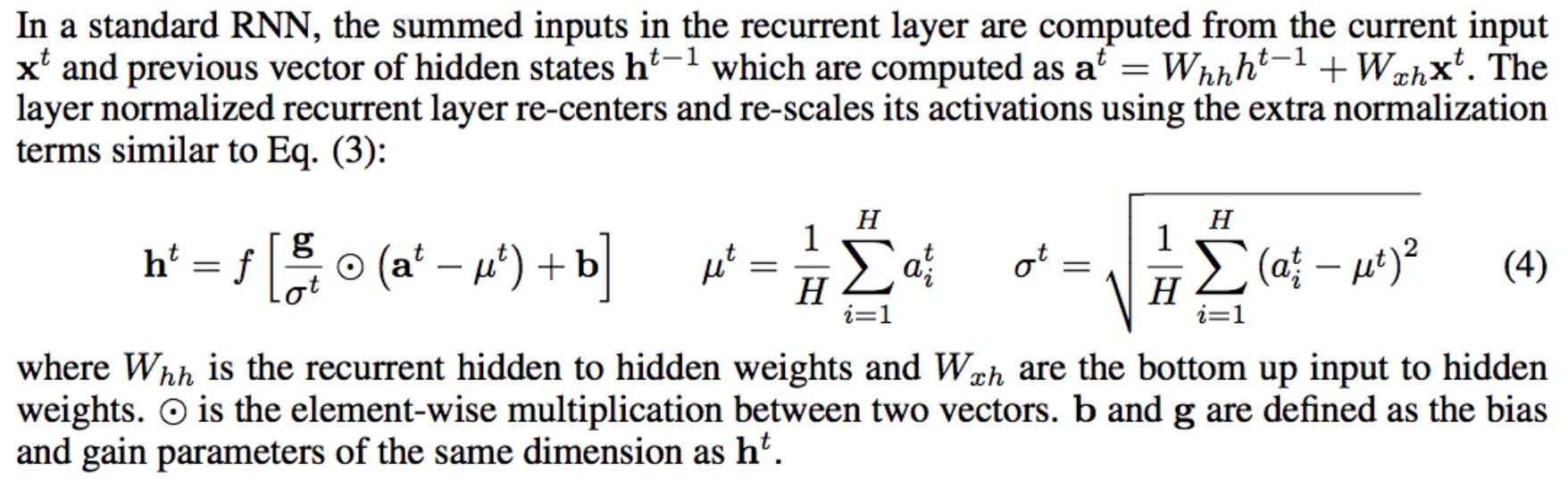 Multiscale Word2Vec
Using Deep Encoders to Represent Deep Image Similarity Structure and to Predict Human Judgments
Max Pooling in Time
Max pooling has been extremely successful in conv nets for vision
Convolutional nets have also been used for temporal sequence processing
1D vs. 2D structure
Has max pooling been applied for temporal sequence processing?
with convolutional nets
with recurrent nets?
Capsule Networks(Sabour, Frost, & Hinton, 2017)
Visual recognition is primarily about identifying objects.
Each object has
an identity, which is of primary interest
instantiation parameters
position, size, orientation, deformation, velocity, hue, texture, etc.
Disentangling
Conv nets implicitly encode instantiation parameters.
e.g., suppose we have a feature in a convolutional layerthat detects a straight edge
Activation of a neuron represents “edge at orientation Q in position R” 
Each neuron encodes a conjunction of identity andinstantiation parameters – an entangled representation
Capsule networks
Each capsule encodes a conjunction of identity and instantiation parameters – a disentangled representation
One capsule might replace several topographic feature maps
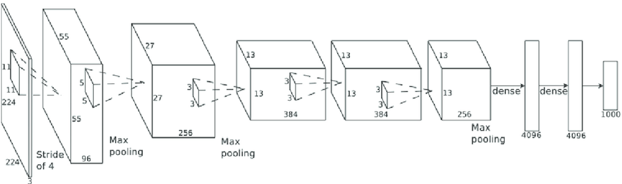 edge
position = R
orientation = Q
Binding
Old psychology experiments
Treisman and Schmidt (1982)

Mozer (1983)


Binding problem 
how do you keep track of which attributes are connected to which other attributes
7  X  O  T  9
LINE         LACE
The goal of capsule networks is to construct a representation that
explicitly disentangles identity and instantiation parameters
binds identity with its instantiation parameters
edge
position = R
orientation = Q
Part-Whole Hierarchies
Any object is made of parts which themselves might be viewed as objects.





The parts will have instantiation parameters, all the waydown the parse tree.
The object may be defined not only by set of parts thatcompose it, but also the relationship among theirinstantiation parameters.
human
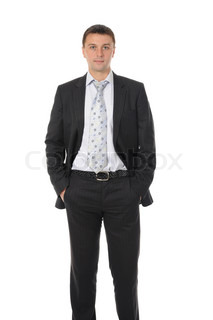 leg
arm
torso
indexfinger
wrist
thumb
Capsule
Mapping From Capsules in One Layer to the Next
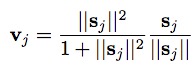 squash summed prediction vector
to ensure its length <= 1
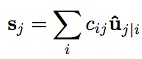 sum the predictions of each part
if consistent, then vector is large
if inconsistent then cancellation
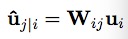 from the object part, predict
the instantiation parameters
of the object
One More Detail: Couplings
L
T
edge
edge
edge
Mapping From Capsules in One Layer to the Next
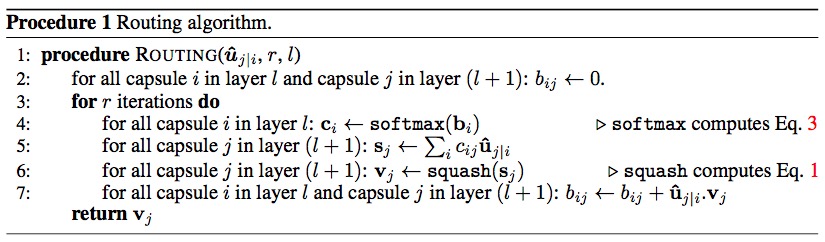 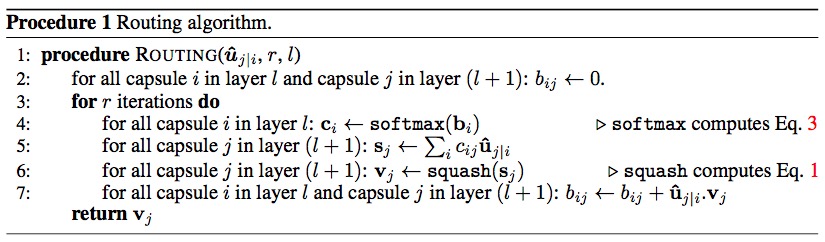 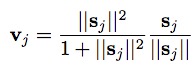 Then The Hacks Begin
“Reconstruction as a regularization method”
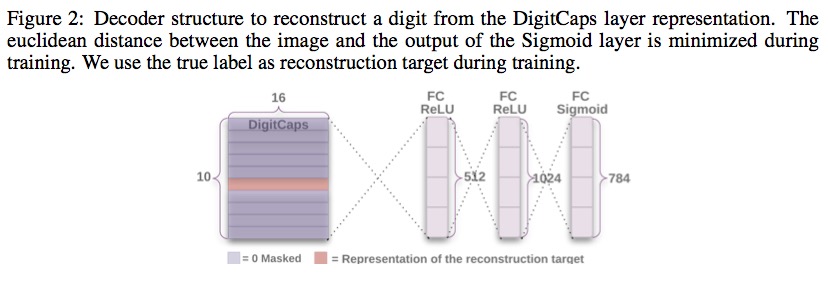 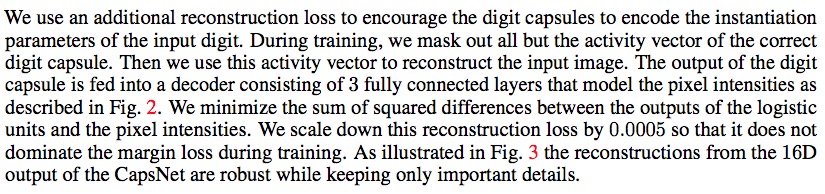 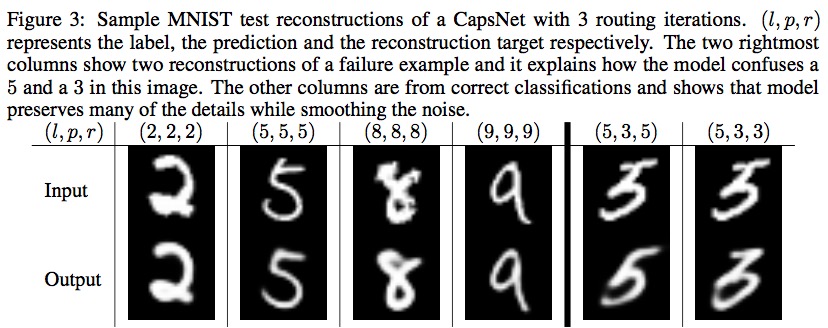 Cool Stuff
Cool Stuff
CIFAR-10
10.6% error rate
about the same as first-round errors with conv nets
Tricks
ensemble of 7 models
none-of-the-above category for softmax so that each part didn’t need to be explained by an object 
orphan parts